NACDD Policy UpdateMay 5, 2021
Erin Prangley, Director, Public PolicyNational Association of Councils on Developmental Disabilities
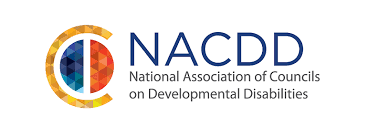 Administration Updates
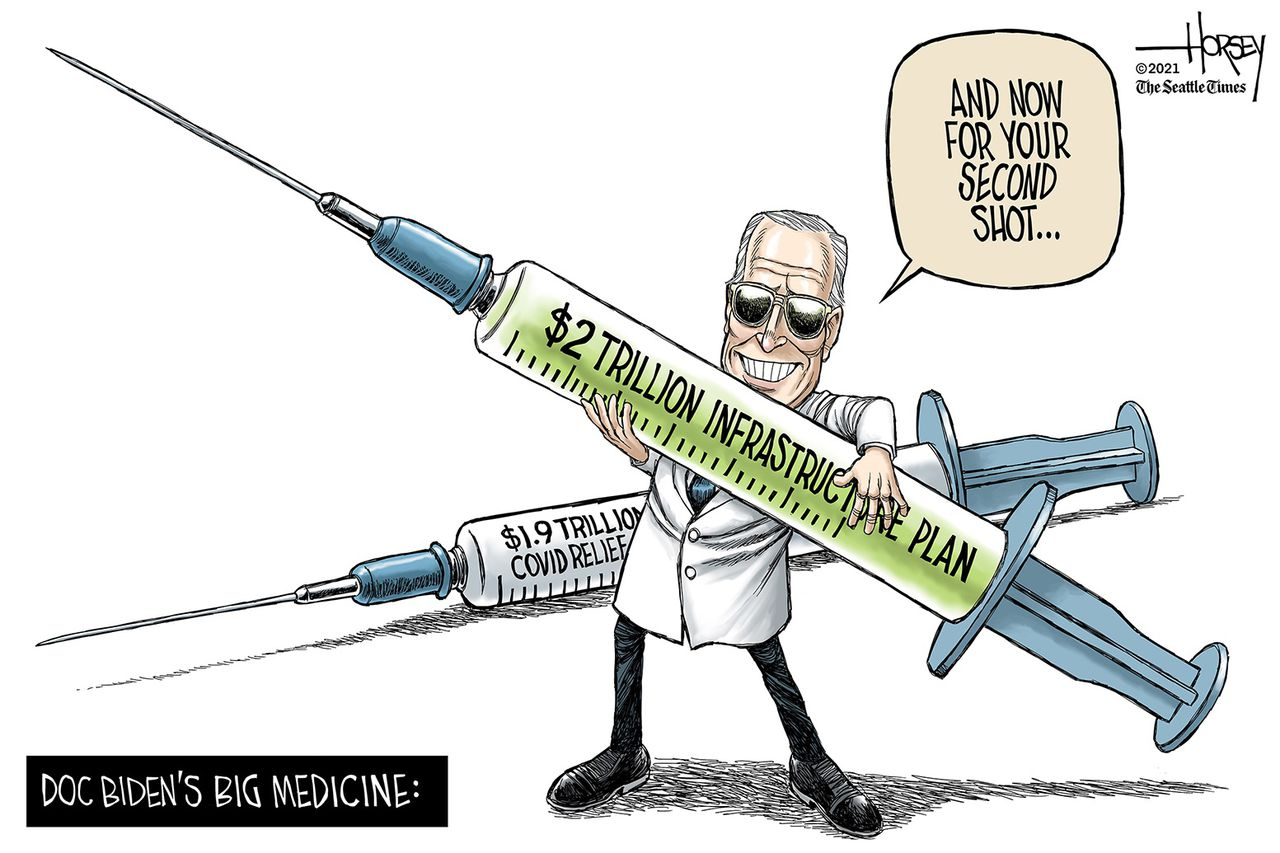 Legislative Update
Appropriations
HCBS Access Act Comments – Thank you to South Carolina, Michigan, California and other councils. Please send your comments to Erin at eprangley@nacdd.org so we can amplify and share with legislators.
Bills introduced
Accessible Voting Act (S. 1470) establishes the Office of Accessibility, ensure access to accurate information and voter resources, expand the number of options to cast a ballot, establish a national resource center on accessible voting, and increase grants to states to improve accessibility.
House Support for DD Act Programs FY2022 Appropriations Request

30 Members of Congress!
CCD and 24 National Organizations Support the FY2022 DD Act Approprations
Next Steps...
NACDD Public Policy Committee Meeting Thursday, May 6, 3:00pm Eastern/12:00pm Pacific  
NOTE NEW TIME AT 3PM (not 2PM) Eastern
Join Zoom Meeting  https://us02web.zoom.us/j/82156490017?pwd=RXdDckIwUkxuMGo3dkovOW1LWllVZz09

One tap mobile +13017158592,,82156490017#,,1#,465609# US 
Agenda 
Welcome   
Federal Legislative Update   
HCBS Access Act Update 
Biden proposals: American Jobs Act; American Families Act 
Appropriations 
House letter update 
Senate up next 
Task Forces Updates   
State Policy Task Force 
Vaccine funding best practices 
Medicaid Task Force 
Disability Policy Seminar De-Brief  

Next meeting: June 3, 2pm Eastern/11am Pacific
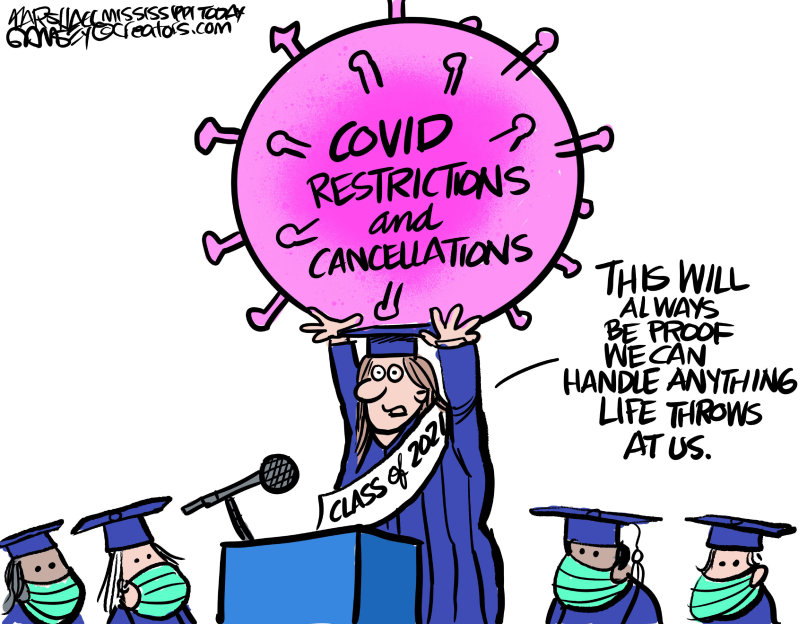